МОНЧЕГОРСКИЙ ПОЛИТЕХНИЧЕСКИЙ КОЛЛЕДЖ
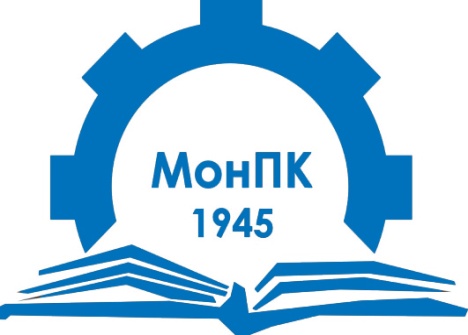 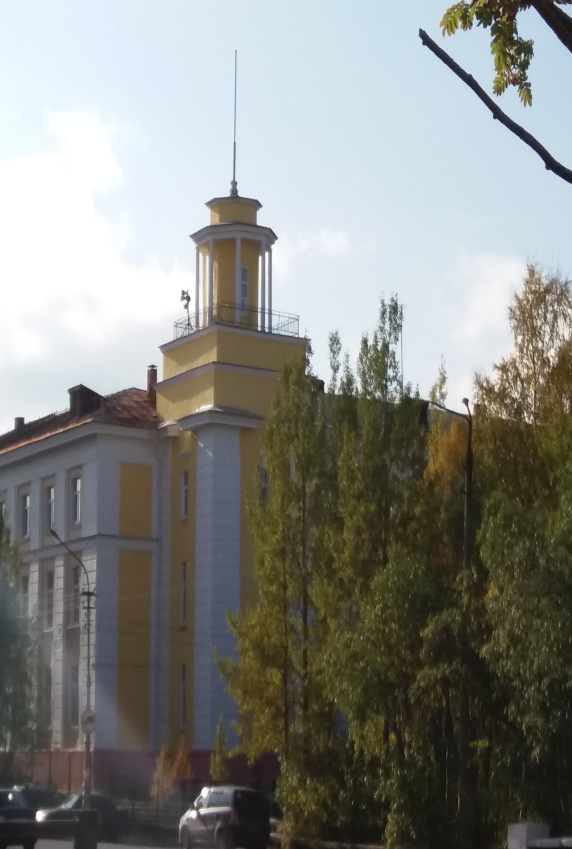 ПРИЕМНАЯ
 КАМПАНИЯ 
2022 года
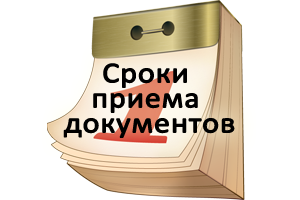 ВАЖНЫЕ ДАТЫочная форма обучения
НАЧАЛО ПРИЕМА  25 апреля 2022
ЗАВЕРШЕНИЕ ПРИЕМА 15 августа 2022 

ПРИ НАЛИЧИИ СВОБОДНЫХ МЕСТ ПРИЕМ ПРОДЛЕВАЕТСЯ ДО 25 НОЯБРЯ 2022
ОБЯЗАТЕЛЬНЫЕ ДОКУМЕНТЫ
1) Заявление

2)Копия паспорта (2,3  страница, прописка) 

3) 4 фото 3х4

4)Медицинская справка формы №086/у

5)Документ об образовании (оригинал или ксерокопия)

6) Согласие на обработку персональных данных


По желанию абитуриента  предоставляются дипломы победителя или призера олимпиад, соревнований и др.
КАК ПОДАТЬ ДОКУМЕНТЫ?
1.Лично в образовательную организацию по адресу:

г. Мончегорск, пр. Металлургов, д.1, каб.112
пн –пт, с 10-00 до 17-00,
перерыв на обед с 13-00 до 14-00
2. Через операторов почтовой связи общего пользования (далее - по почте) заказным письмом с уведомлением о вручении по адресу:
г. Мончегорск, пр. Металлургов, д.1, каб.112
3. В электронной форме с использованием функционала официального сайта Колледжа монпк.рф  в информационно-телекоммуникационной сети «Интернет»
Очная форма обучения 
на базе основного общего образования (9 классов)
Программы подготовки квалифицированных рабочих, служащих

Срок обучения – 2 года 10 месяцев
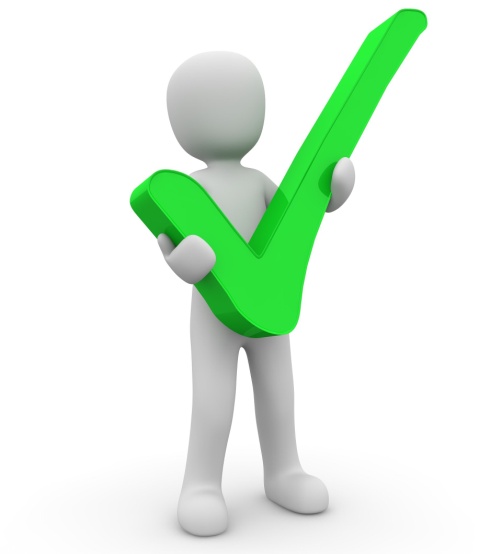 08.01.25 Мастер отделочных строительных и декоративных работ
квалификация: штукатур ↔ облицовщик-плиточник

13.01.10 Электромонтер по ремонту и обслуживанию электрооборудования (по отраслям)
квалификация: Электромонтер по ремонту и обслуживанию электрооборудования
Очная форма обучения 
на базе основного общего образования (9 классов)
Программы подготовки специалистов среднего звена
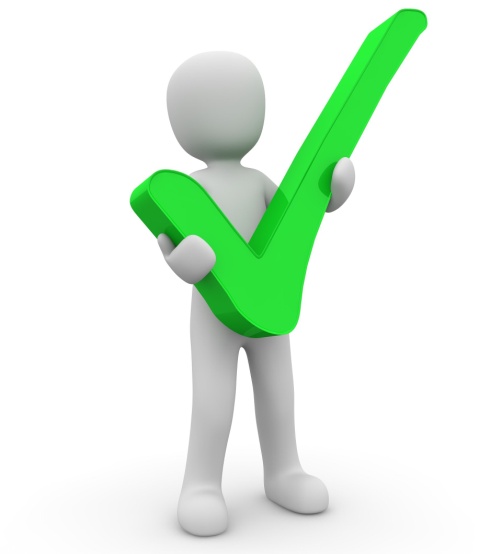 Срок обучения – 3 года 10 месяцев

22.02.02 Металлургия цветных металлов
квалификация: техник (10187 Аппаратчик-гидрометаллург, 13321 Лаборант химического анализа, 19771 Электролизник водных растворов)

27.02.06  Оснащение средствами автоматизации технологических процессов и производств (по отраслям)
квалификация: техник (18494 Слесарь по контрольно-измерительным приборам и автоматике)

15.02.09 Аддитивные технологии
квалификация: техник-технолог (16045 Оператор станков с программным управлением)

08.02.04 Водоснабжение и водоотведение
Квалификация: техник (14571 Монтажник наружных трубопроводов)

15.02.12 Монтаж, техническое обслуживание и ремонт промышленного оборудования (по отраслям)
 квалификация: техник-механик(18466 Слесарь механосборочных работ, 18559 Слесарь-ремонтник)

13.02.11 Техническая эксплуатация и обслуживание электрического и электромеханического оборудования (по отраслям)
квалификация: техник (19861 Электромонтер по ремонту и обслуживанию электрооборудования)

Срок обучения – 2 года 10 месяцев

38.02.04 Туризм 
квалификация: специалист по туризму
ИНОГОРОДНИМ ПРЕДОСТАВЛЯЕТСЯОБЩЕЖИТИЕ
В общежитии Мончегорского политехнического колледжа есть спортивный зал с тренажерами и возможностью заниматься фитнесом, теннисная комната, комната отдыха, арт-студия, где организовываются праздничные вечера и мероприятия, а также проводятся творческие занятия.

Создан студенческий Досуговый центр, цель которого - организация досуга молодежи в интересных формах.
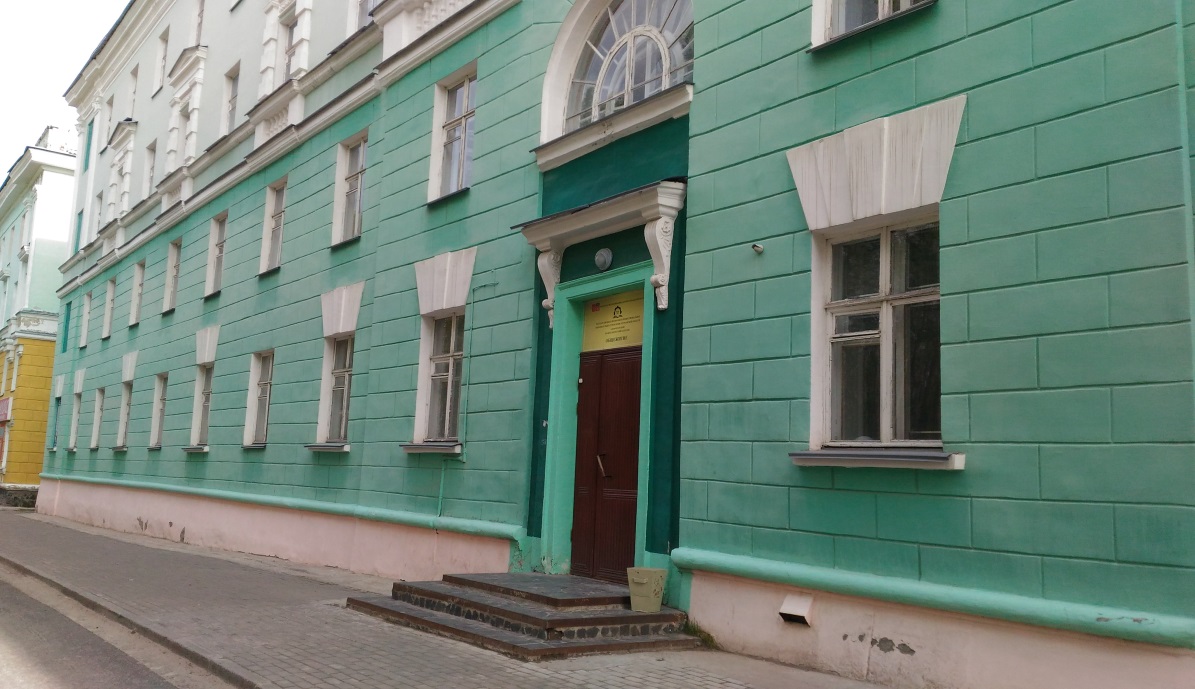 Адрес: г. Мончегорск, проспект Металлургов, д.21
Телефон: (81536) 7-32-53
Количество мест: 35
ДОБРО ПОЖАЛОВАТЬ 
В МОНЧЕГОРСКИЙ ПОЛИТЕХНИЧЕСКИЙ КОЛЛЕДЖ!









Адрес: Мурманская область, г. Мончегорск, пр. Металлургов, д.1
Телефон приемной комиссии: 8(81536) 7-35-11
официальный сайт: монпк.рф
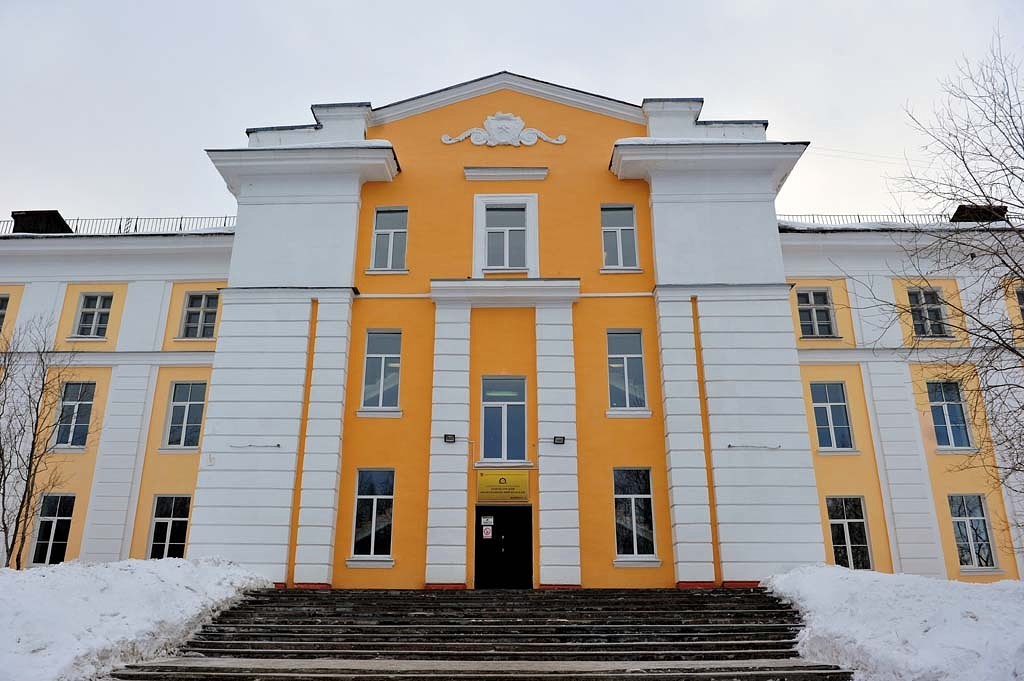